تقرير عن  أشكال سطح الأرض
إسم الطالب : .................
الصف : ..............
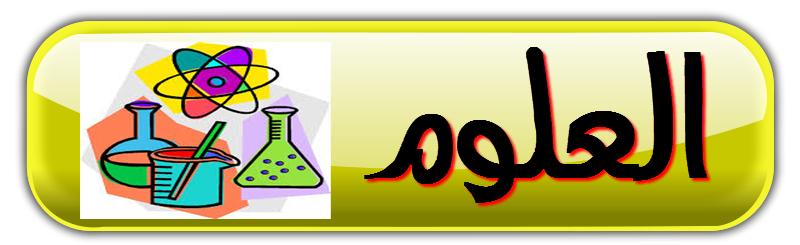 أشكال سطح الأرض
طبوغرافيا الأرض : هو مصطلح علمي يطلق على أشكال سطح الأرض أو التضاريس.

أشكال سطح الأرض :
1- الجبال :هي كتل صخرية كبيرة من الأرض, مرتفعة عمّا جاورها, وأعلى الجبل يسمى قمة.

2- المحيطات : هي تلك الأجزاء من سطح الكوكب التي تشغلها مياه البحر التي تحيط بالقارات.
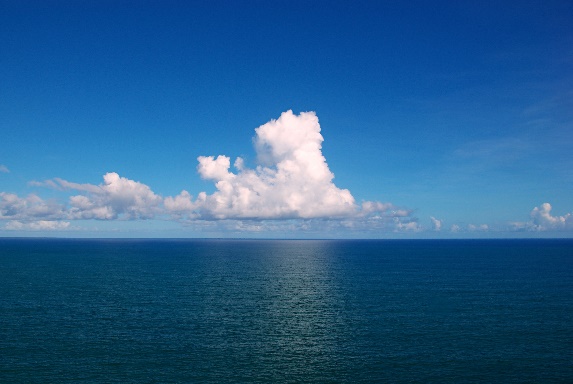 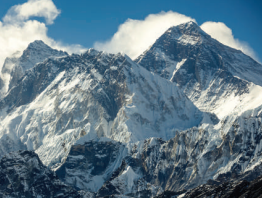 أشكال سطح الأرض
3- الصحارى : هي منطقة قاحلة حيث المطر قليل جداً، وبالتالي فظروف الطقس معادية للحياة النباتية والحيوانية.

4-الغابات :وهي الأرض التي تنمو بها الأشجار بشكل كثيف أو جزئي وهناك عدة أنواع من الغابات تنتشر في مختلف أرجاء الكرة الأرضية.

5- الأنهار :هو مجرى ماء طبيعي واسع ذو ضفتين يجري فيه الماء العذب الناتج عن هطول الأمطار أو المياه النابعة من عيون الأرض أو من مسطحات مائية كالبحيرات.
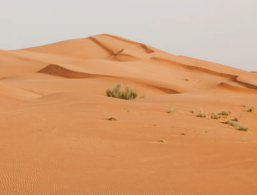 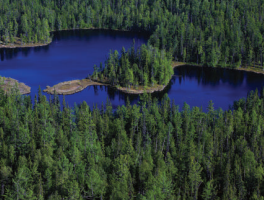 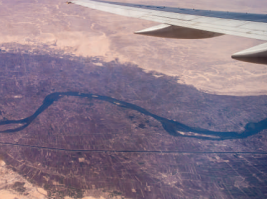